The proportionality concept and objectives

by Giovanni Ferri

(Libera Università di Maria S.S. Assunta, Rome & former member of the Banking Stakeholder Group at the EBA)
EBA WorkshopThe application of proportionality measures in the EBA’s regulatory workLondon, 22 October 2013
Outline
Definition of proportionality in regulation


Lack of information on proportionality in banking regulation


Some evidence of potential disparities for the small banks


Potential impact of different regulatory approaches: RWA vs. LR
Definition of proportionality in regulation
General definition (Better Regulation Commission, UK 1997):

“Regulators should intervene only when necessary. Remedies should be appropriate to the risk posed, and costs identified and minimised”

Banking regulation (Core Principles for Effective Banking Supervision, BCBS, 2012: item 17.)

“The Core Principles (CPs) must be capable of application to a wide range of jurisdictions whose banking sectors will inevitably include a broad spectrum of banks (from large internationally active banks to small, non-complex deposit-taking institutions) … Consequently … supervisors typically use a risk-based approach in which more time and resources are devoted to larger, more complex or riskier banks … the proportionality concept is reflected in those Principles focused on supervisors’ assessment of banks’ risk management …”
Lack of information on proportionality in banking regulation
When I started thinking about the issue of proportionality in banking regulation … I immediately realised how little we know:

To my knowledge, there is no systematic data gathering to assess proportionality;

Also, the emergency situation of the last few years put the issue on second stage;

Yet, the little empirical evidence I will report – though taken from some tiny and very special part of the banking industry – suggest proportionality is a big issue;

It doesn’t pertain only to how many resources the regulators/supervisors themselves assign across different banks …

Maybe, without even realising, we kept applying a one-size-fits-all approach to what the supervised banks should do to satisfy regulation.
Some evidence of potential disparities for the small banks – 1
In spite of good intentions by regulators/supervisors, there is evidence that the burden of regulatory compliance kept increasing in recent years:

The evidence is scant: as mentioned, we greatly need to improve data gathering.

Based on an ad-hoc survey run in Italy in 2012 on 140 Credit Cooperative Banks, from 2000 (i.e. before Basel 2) to 2010 (before Basel 3) the number of staff-month devoted to regulatory compliance grew by about by 175%, while the average number of employees across all the Italian BCCs rose by 67% only.

The issue regards not only the EU. E.g., a recent survey on two samples of Credit Unions found that from 2007 to 2012 the number of full time equivalents devoted to regulatory compliance increased on average by four times as much as the total number of employees for the responding CUs in the U.S. and by almost three times as much for the responding CUs in Canada.
Some evidence of potential disparities for the small banks – 2
The burden of regulatory compliance decreases with bank size, thus raising questions about proportionality (EU evidence, from Italy):
In the ad-hoc survey on Italy’s CCBs, in 2010 the ratio of the number of employees devoted to regulatory compliance to total employees was 3.9% for the smallest quartile (by size) as against 0.8% for the top quartile (see figure).
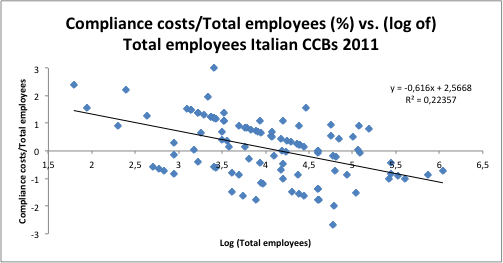 Some evidence of potential disparities for the small banks – 3
The burden of regulatory compliance decreases with bank size, thus raising questions about proportionality (U.S. and Canada evidence):

The CU surveys show that the in 2012 the ratio of number of employees devoted to regulatory compliance to total employees both in the U.S. and in Canada was significantly larger for the smaller-sized institutions than for the larger-sized ones.
Some evidence of potential disparities for the small banks – 4
The figures we’ve just seen raise some questions:

Are we really applying proportionality?

And, if not, which are the consequences?

Is regulation introducing some type of unintended artificial economies of scale?

Could it be that smaller-sized/less complex banks have a regulatory-induced incentive to grow (and possibly homogenise their business model to that of the larger banking institutions)?

And, if so, what can be done to avoid these unintended distortions?
Potential impact of different regulatory approaches: RWA vs. LR
Consider the potential implications for proportionality of two different regulatory approaches that are discussed (for issues unrelated to proportionality):

Using a Risk Weighted Asset (RWA) approach vs. a Leverage Ratio (LR) approach:

Let’s disregard that, as some argue, the LR approach might be more reliable and neutral for the bank business model than the RWA approach.

At the same time, could the adoption of the LR approach help in terms of addressing the issue of proportionality?


THANK YOU VERY MUCH FOR YOUR ATTENTION!